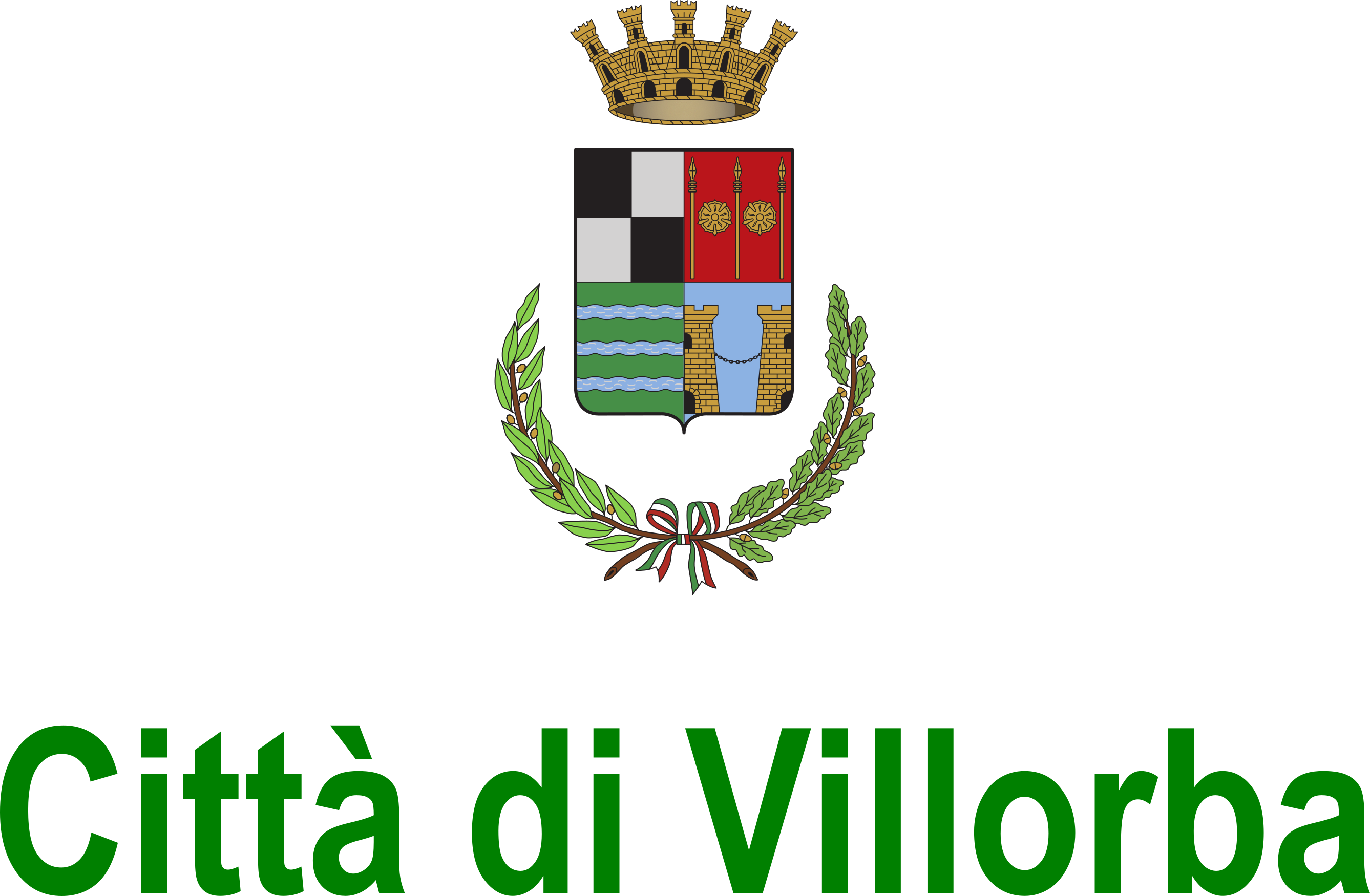 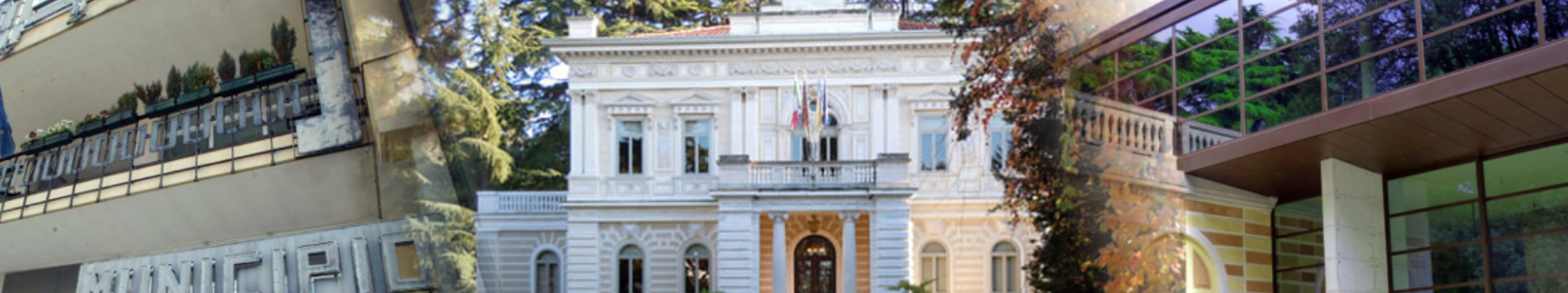 Rendiconto 2024
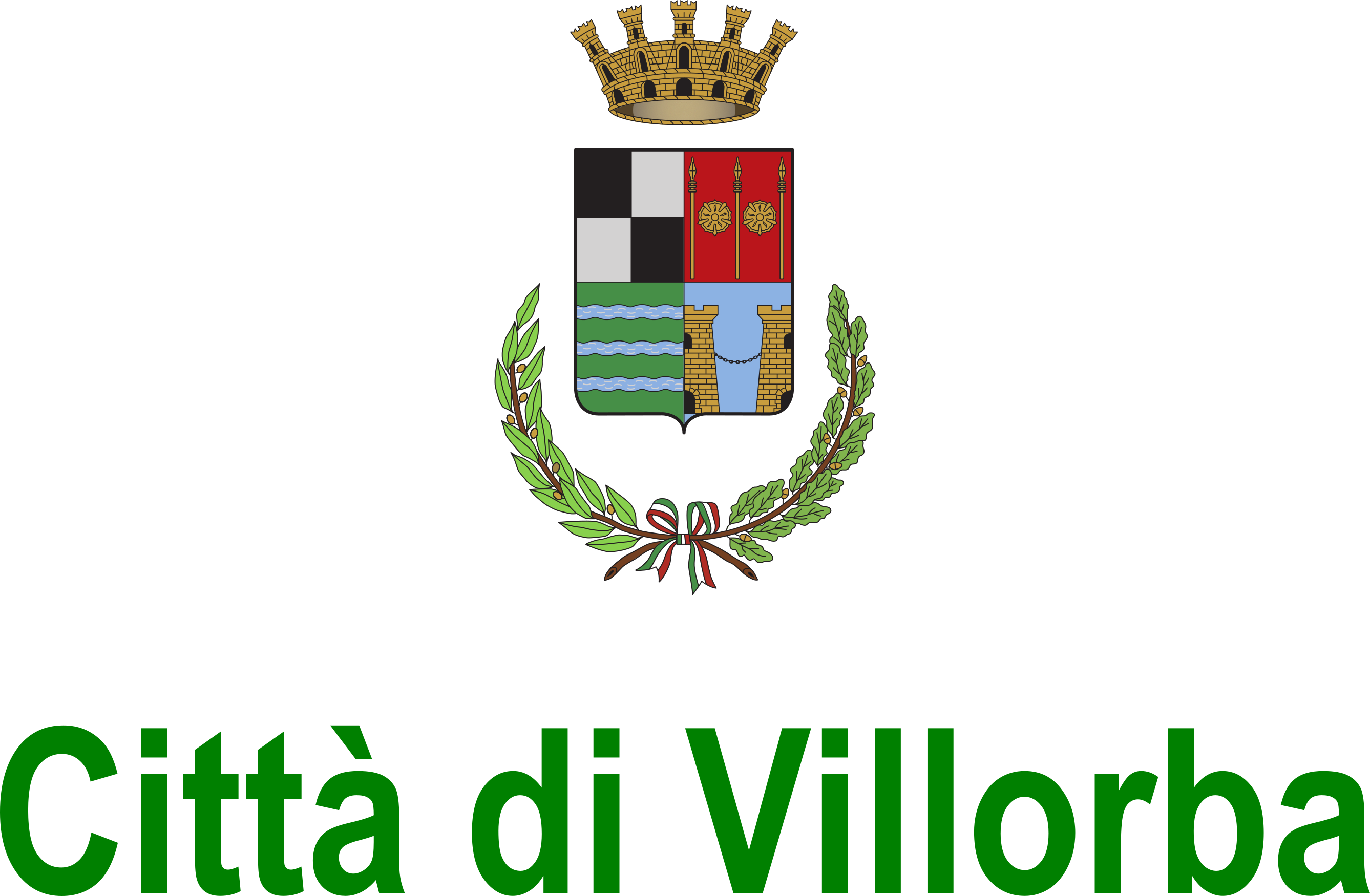 ANALISI DI RISORSE ED IMPIEGHI RENDICONTO 2024
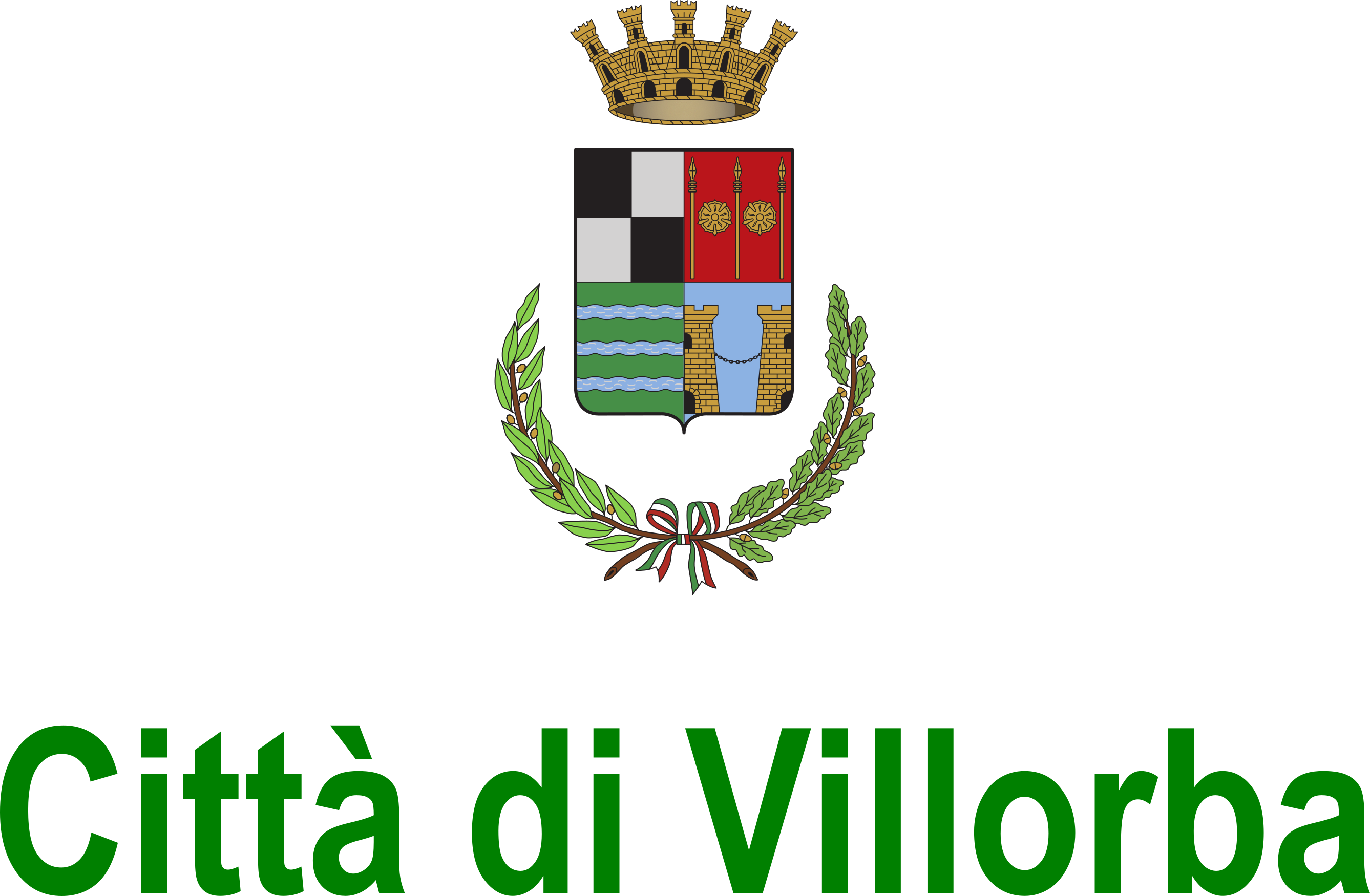 VERIFICA EQUILIBRI DI COMPETENZA 2024 – PARTE CORRENTE
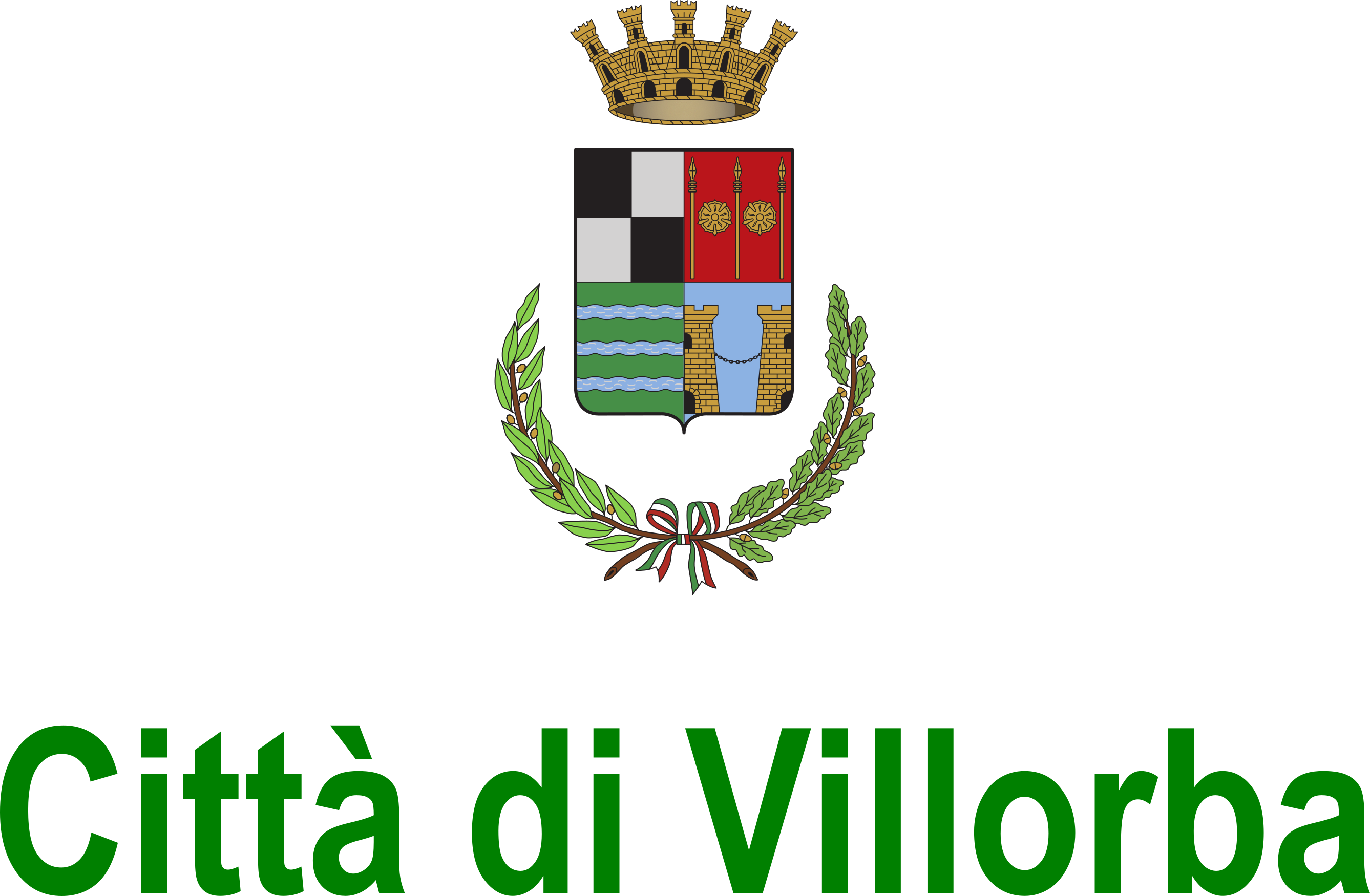 VERIFICA EQUILIBRI DI COMPETENZA 2024 – PARTE CAPITALE
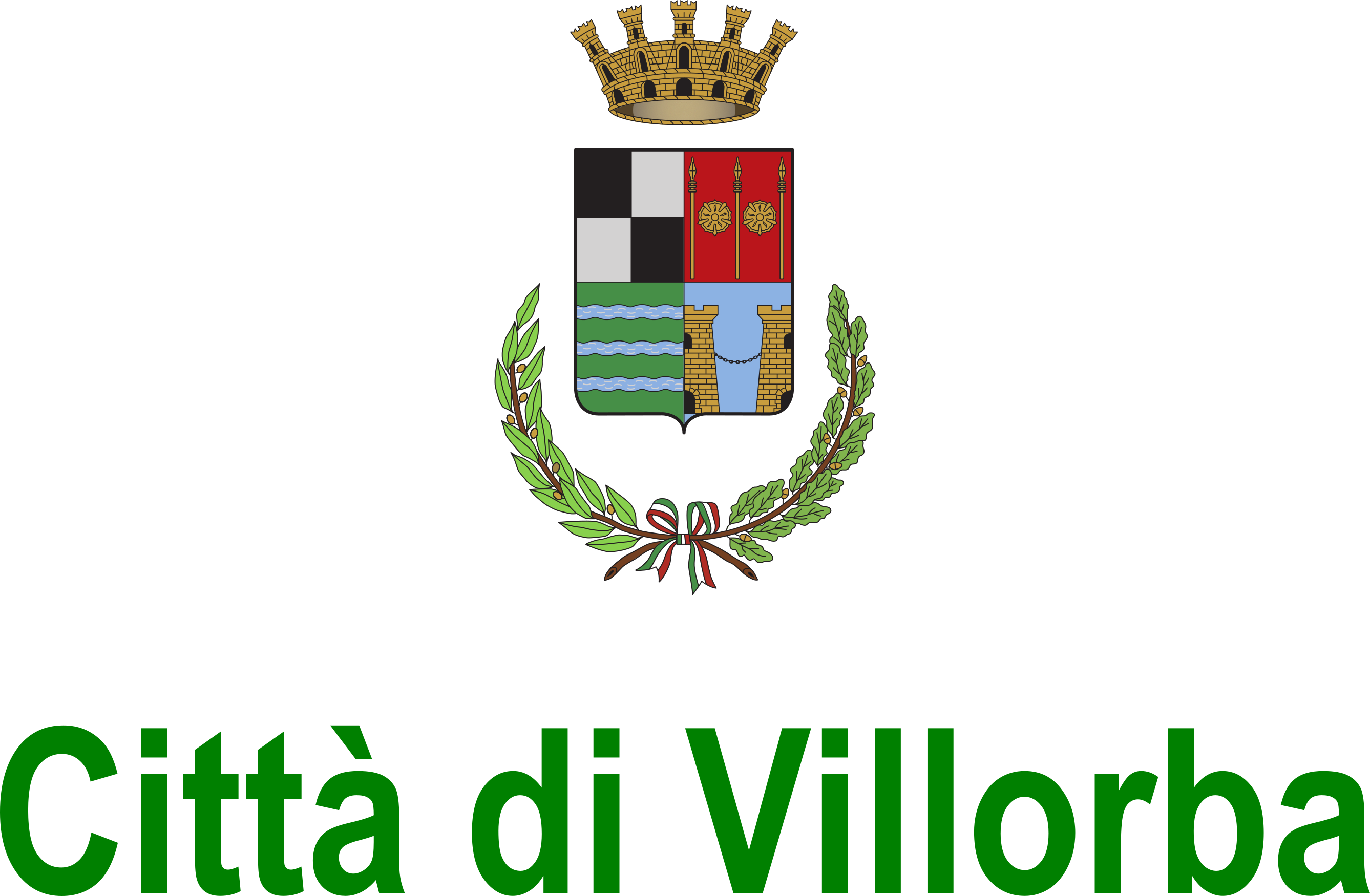 ENTRATE DI NATURA TRIBUTARIA, CONTRIBUTIVA E PEREQUATIVA
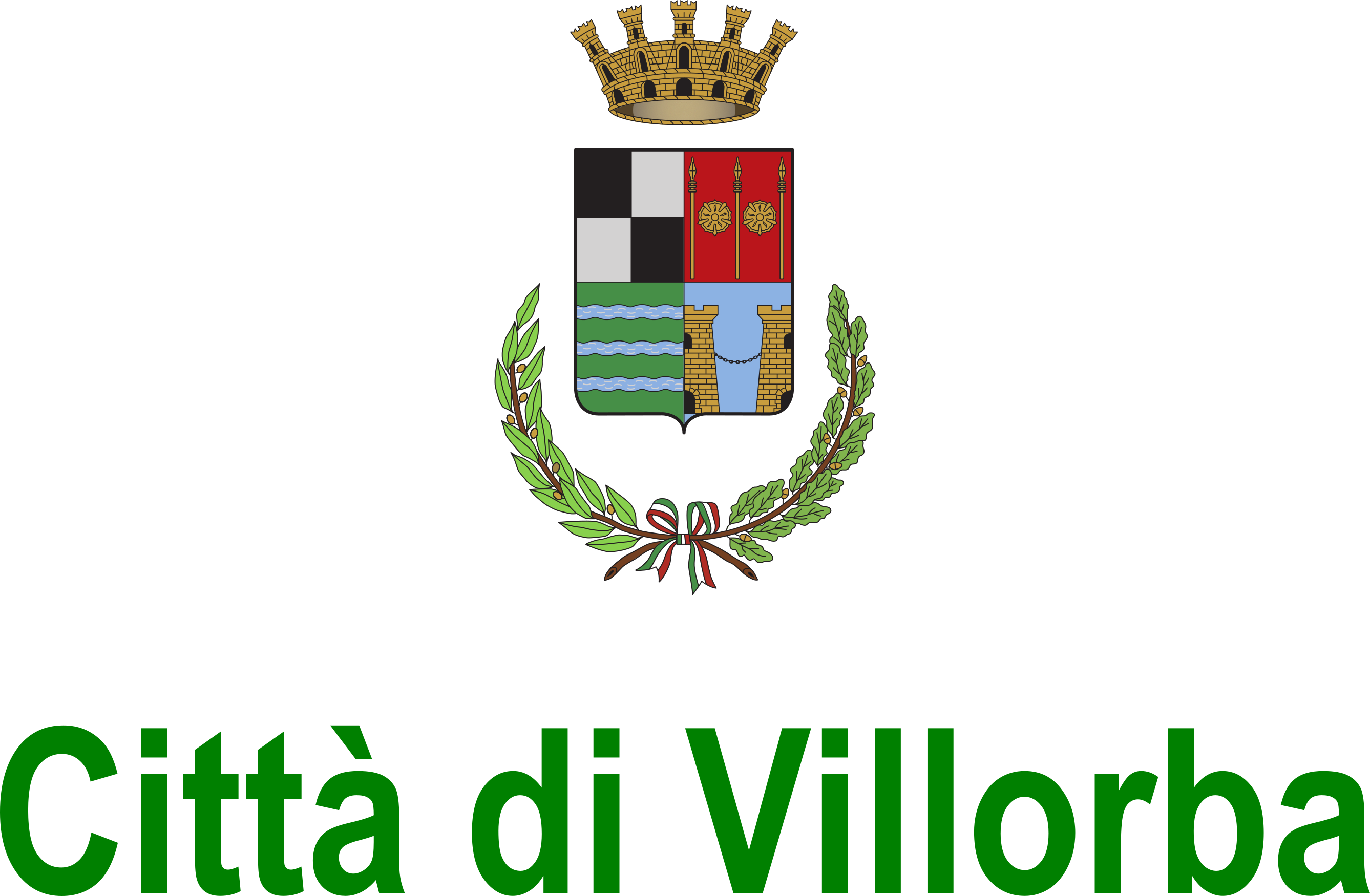 ENTRATE DA TRASFERIMENTI CORRENTI
Trasferimenti correnti: € 838.442,44 così suddivisi:
Trasferimenti erariali: le somme accertate ammontano ad € 312.171,73
Trasferimenti da amministrazioni locali: i contributi da altre amministrazioni pubbliche locali ammontano a complessivi € 398.316,79
Trasferimenti da famiglie: sono presenti in tale tipologia le erogazioni da privati per borse di studio di € 5.700,00 ed il contributo per riconferma aree espansione soggette a strumento urbanistico € 9.934,34
Trasferimenti da imprese: ammontano ad € 58.016,03
Altri trasferimenti: € 54.303,55 sono le assegnazioni per i progetti finanziati con risorse P.N.R.R.
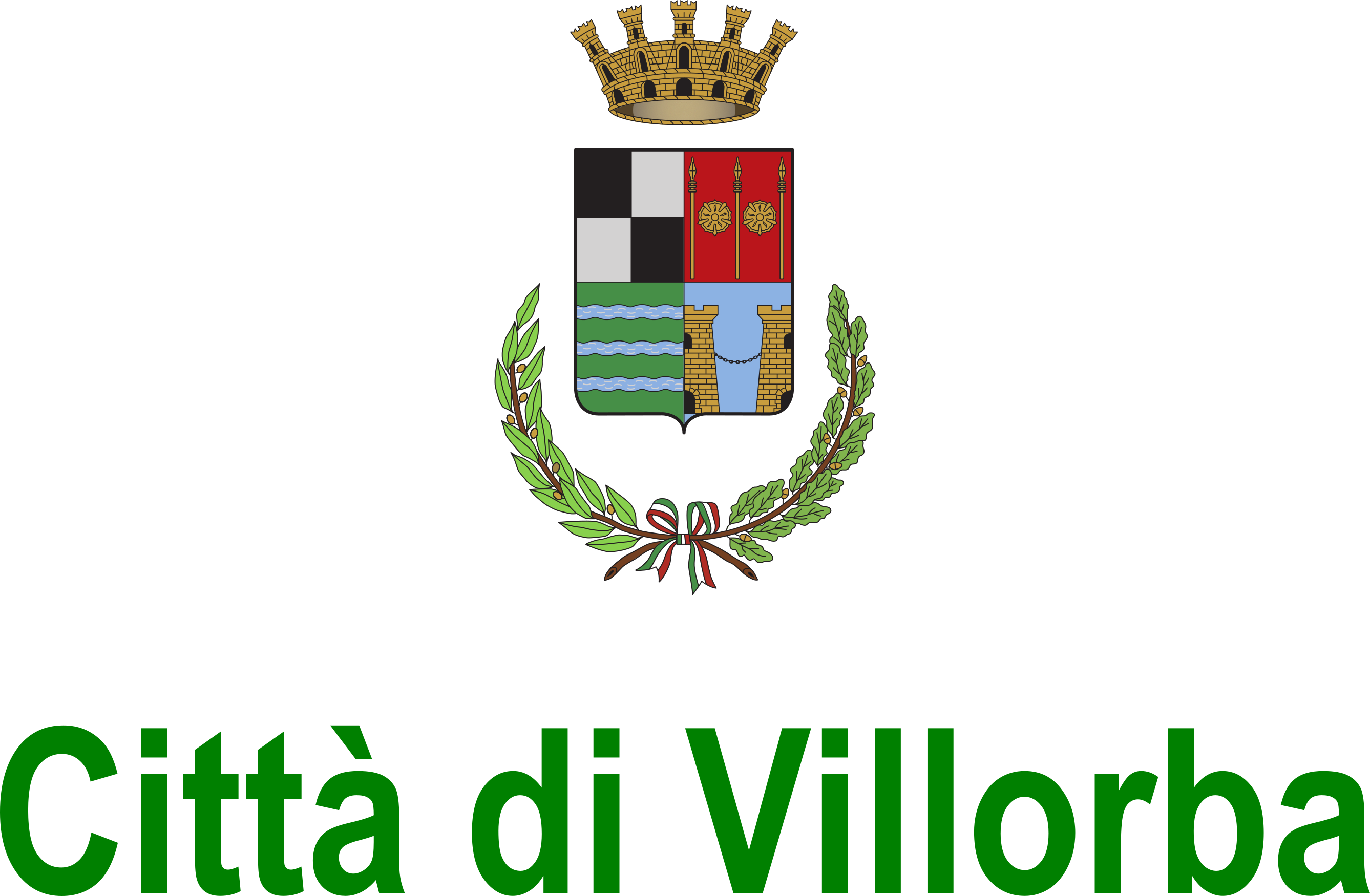 ENTRATE EXTRATRIBUTARIE
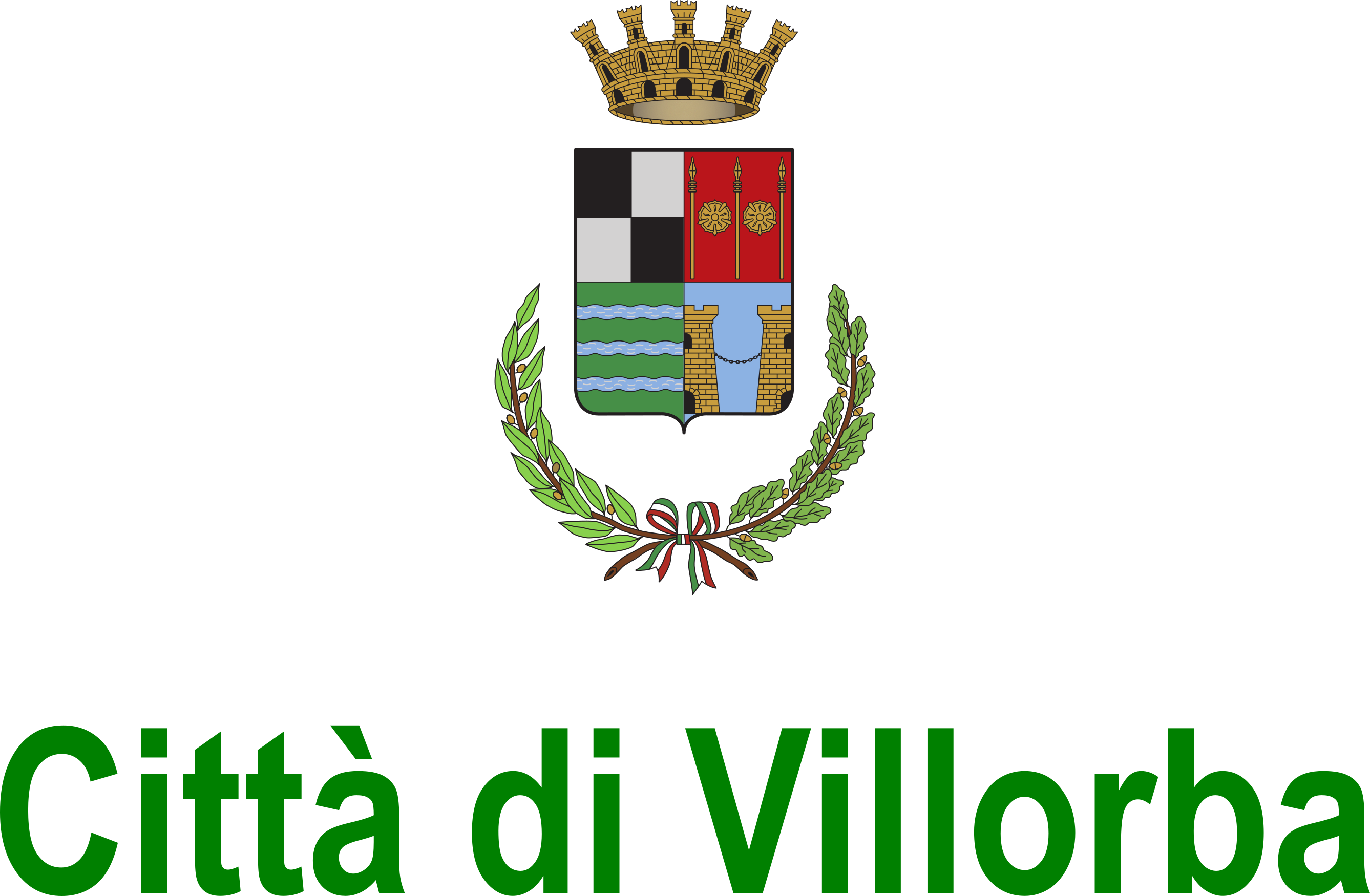 ANDAMENTO SPESA CORRENTE DELL’ENTE NEGLI ULTIMI 4 ANNI
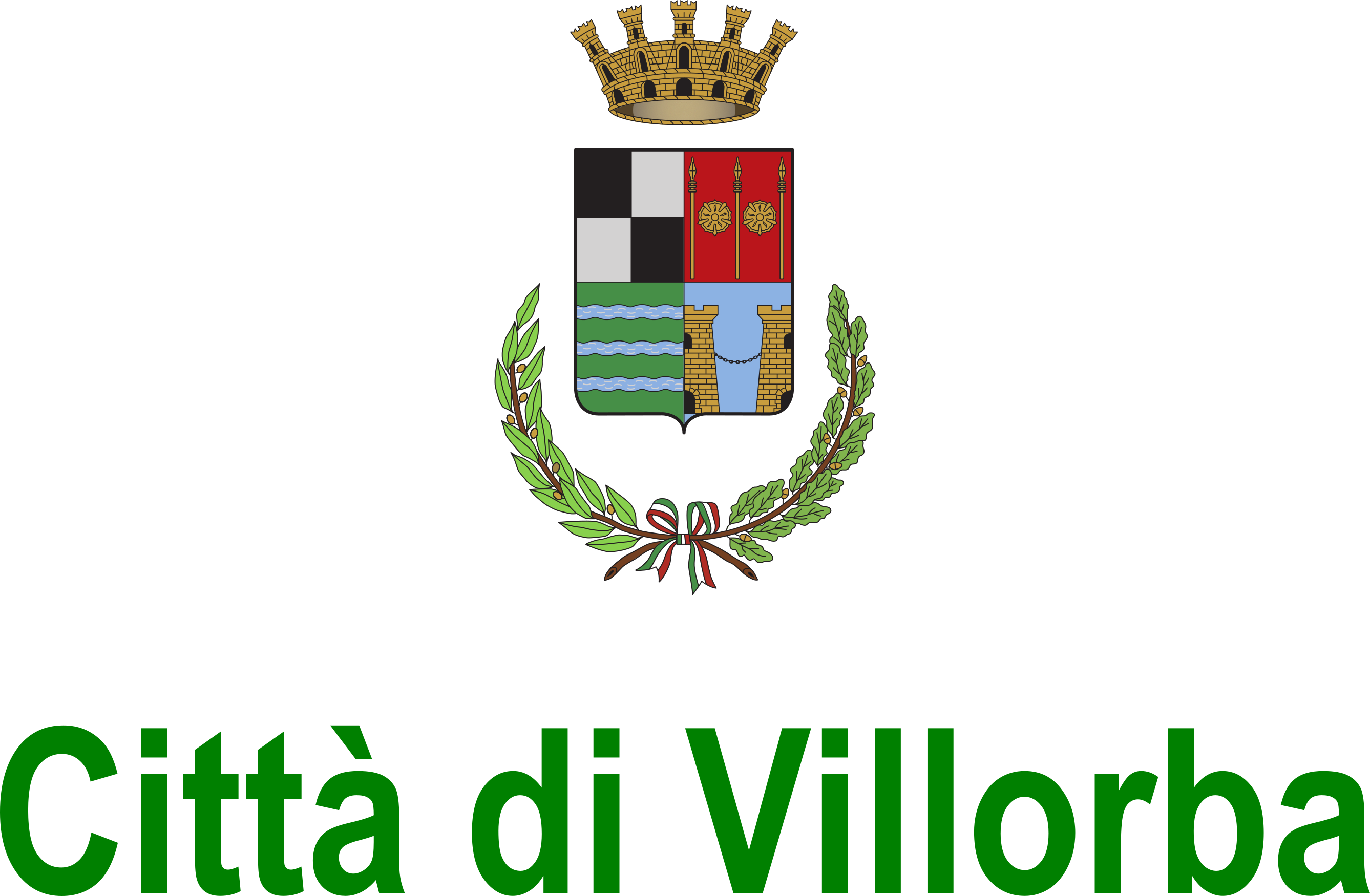 ANDAMENTO SPESA DI INVESTIMENTO DELL’ENTE NEGLI ULTIMI 4 ANNI
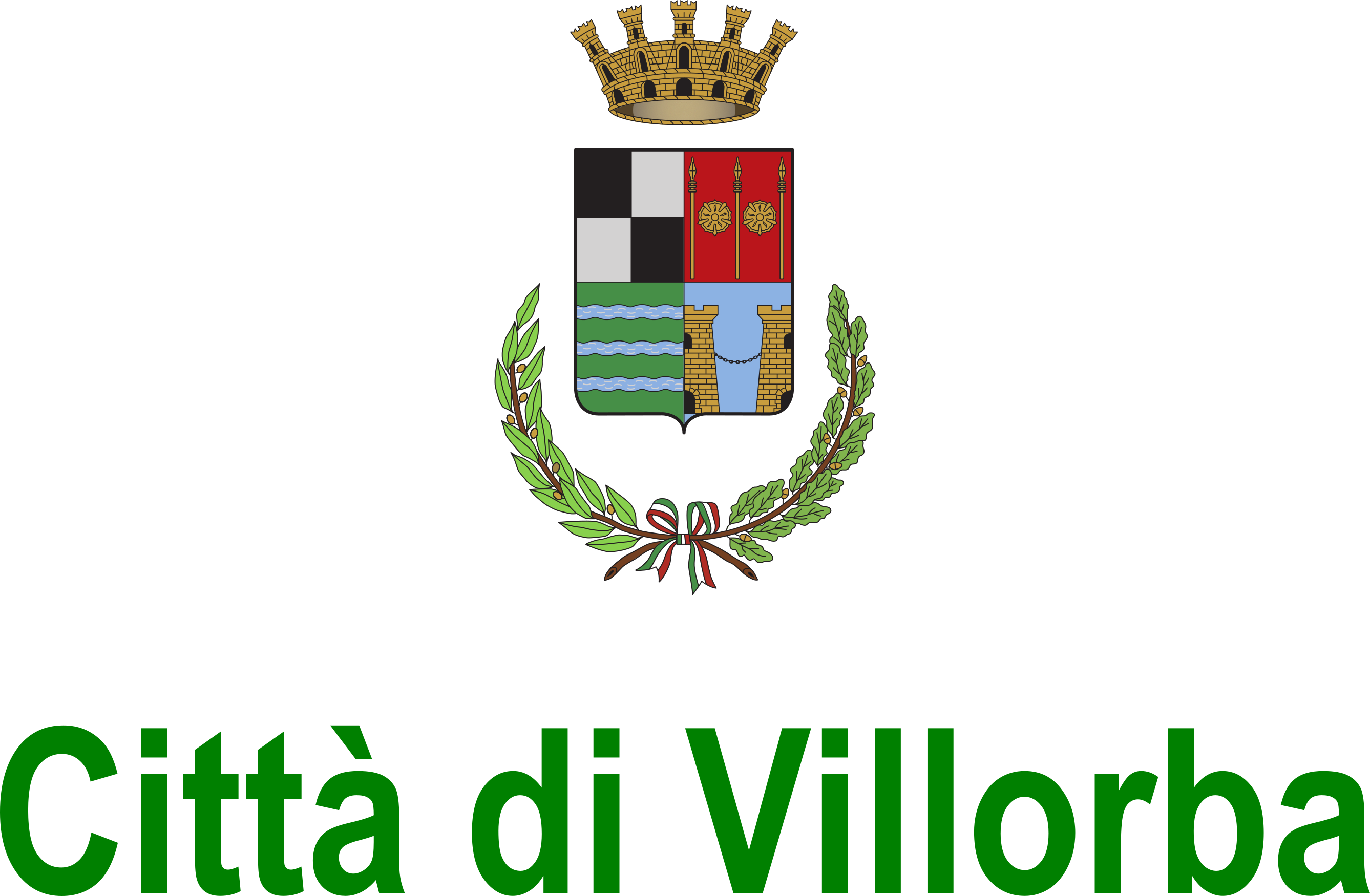 SPESE IN CONTO CAPITALE
La spesa in conto capitale ammonta a € 6.160.103,48 e si riferisce:
	      Lavori di miglioramento sismico ex scuola Pastro 2. Stralcio    €  1.317.267,61
      Acquisto macchine, impianti, arredi e attrezzature		    €       30.587,87
      Manutenzione straordinaria impianti ed edifici			    €     225.469,29
      Incarichi professionali per la realizzazione di investimenti         €       34.783,90 
	      Acquisto mezzi e attrezzature comando polizia locale 	    €     	  91.739,72
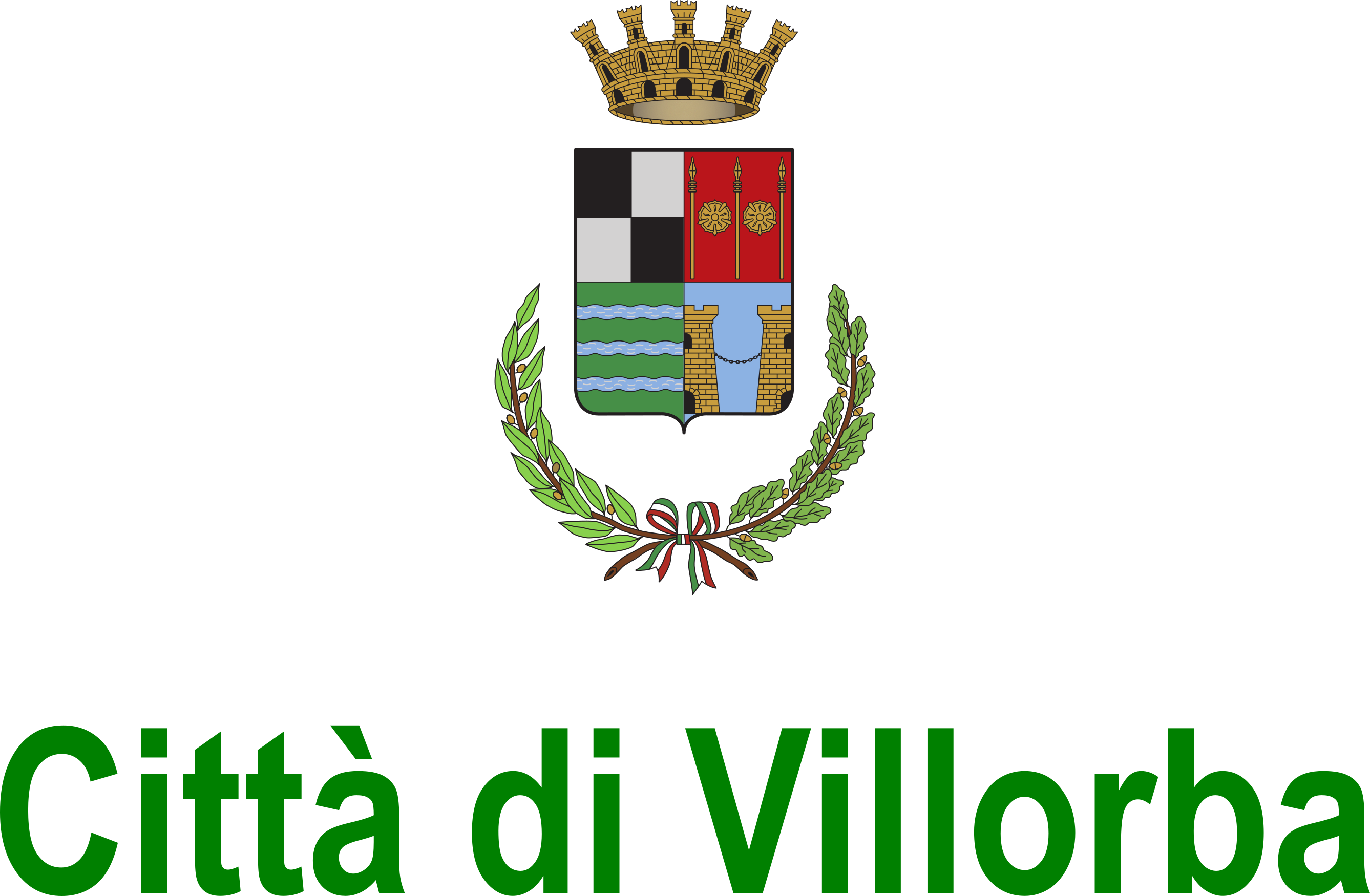 SPESE IN CONTO CAPITALE
Interventi di adeguamento e manutenzione straordinaria nelle scuole medie, elementari, palestre scolastiche:					                           €  1.180.819,31

Acquisto arredi esterni per scuole                                                                               €      9.791,72 
lavori di manutenzione locali mensa Marco Polo		                             €      8.245,98
lavori di adeguamento strutturale scuola M. Polo – rifacimento palestra scolastica	€  653.999,68
lavori di sostituzione serramenti e lucernari, copertura palestra e spogliatoi
    scuola D. L. Pellizzari, compreso PNRR                                                                     €   115.660,59
Lavori nuovo refettorio di Catena _ PNRR	  		      	              €   216.458,28 
lavori di adeguamento sismico ed efficientamento energetico scuola 
    media Scarpa 2° stralcio                                                                                             €    119.829,30
Lavori di abbattimento barriere architettoniche presso sc. El. De Amicis                   €      56.833,76
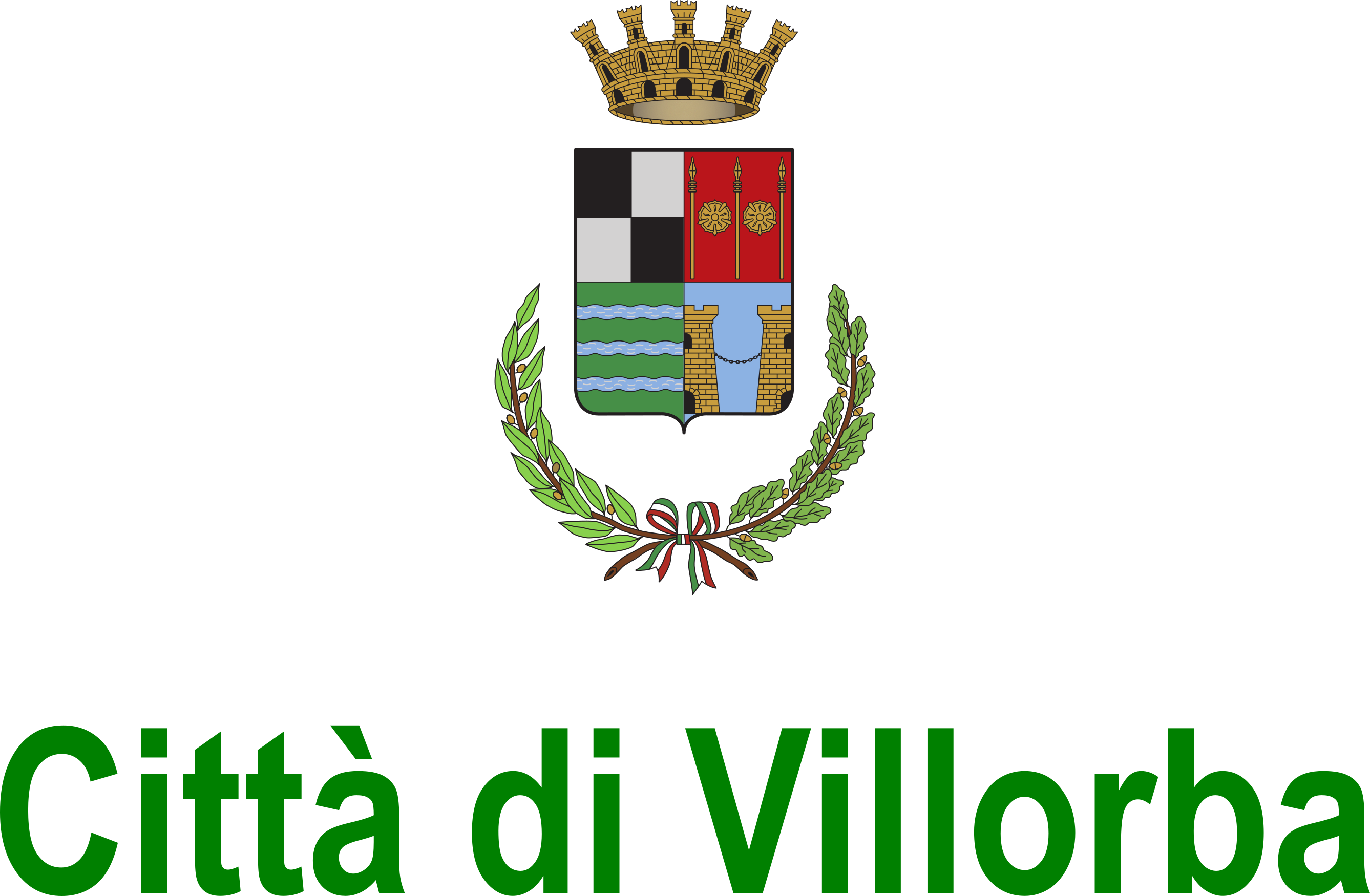 SPESE IN CONTO CAPITALE
Interventi di viabilità 						      € 588.537,39	

riqualificazione Piazza di Catena	 - 3° stralcio e Piazza Aldo Moro                  €   212.824,68
realizzazione strada di collegamento via Marconi-Via Galvani  	            €    72.487,05
Sistemazione via Piave - tratto via Selghere-via Montegrappa                        €  240.209,72
manutenzione viabilità ed interventi di urbanizzazione primaria e                    €   63.015,94
     manutenzione straordinaria strade, illuminazione attraversamento 
     pedonale via Trieste, aggiornamento Piano Traffico Urbano
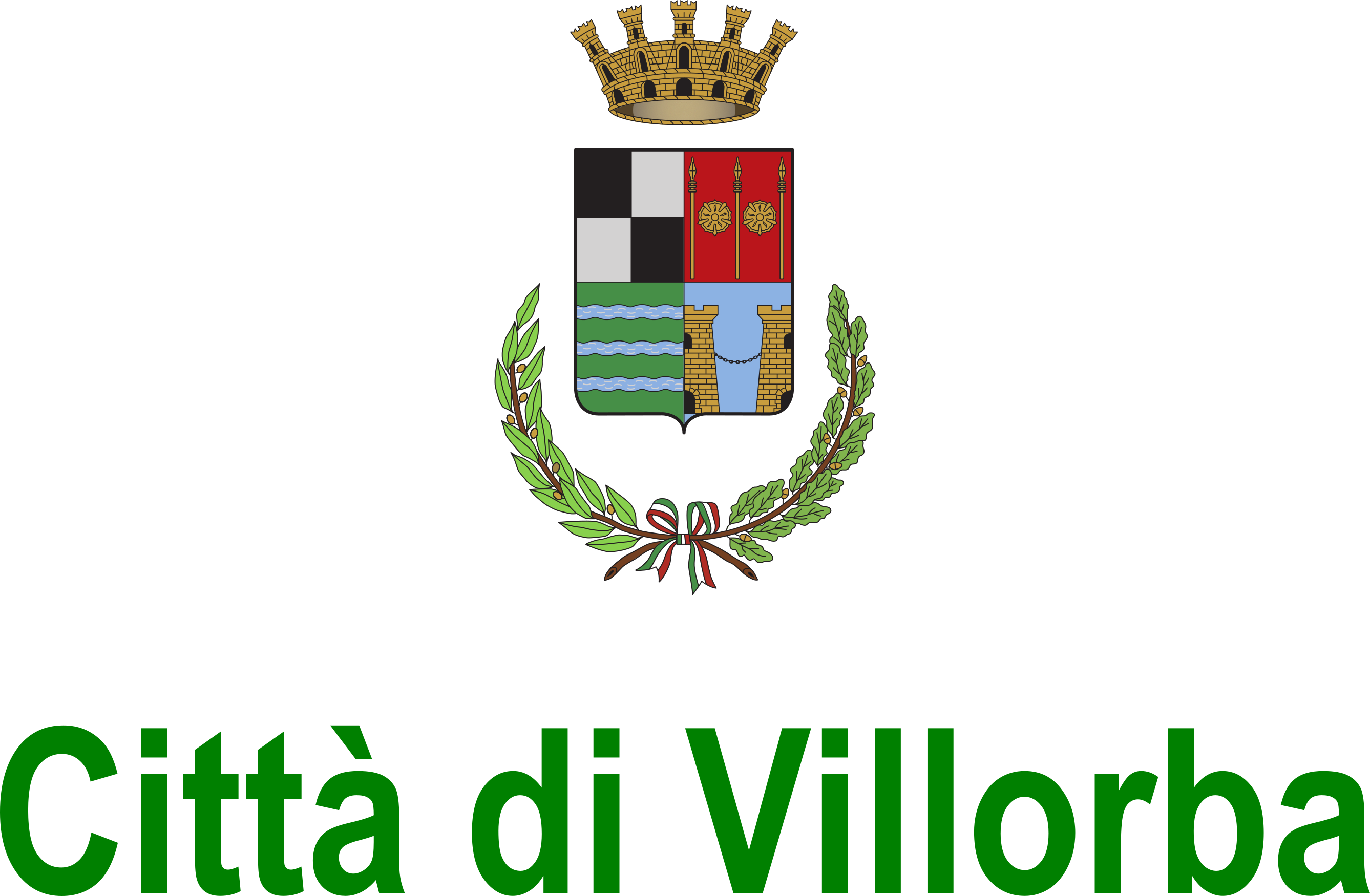 SPESE IN CONTO CAPITALE
Manutenzione straordinaria percorso naturalistico Piavesella     €   193.876,16
Contributo straordinario ad associazione sportiva                       €     15.000,00
Nuovo campo basket out-door presso area ex Montfort              €       5.443,30
Attrezzature e manutenzione straordinaria cimiteri                      €      4.978,82
Acquisizione a patrimonio in seguito a scomputo e 
convenzioni  urbanistiche                                                           € 1.798.098,98
Acquisto patrimonio bibliotecario				          €       4.940,00
Riqualificazione alloggi emergenza abitativa (quota 2024)         €     36.693,62
Restituzione contributi di urbanizzazione, contributi 
straordinari, compensazione contributo costruzione                   €   631.867,51
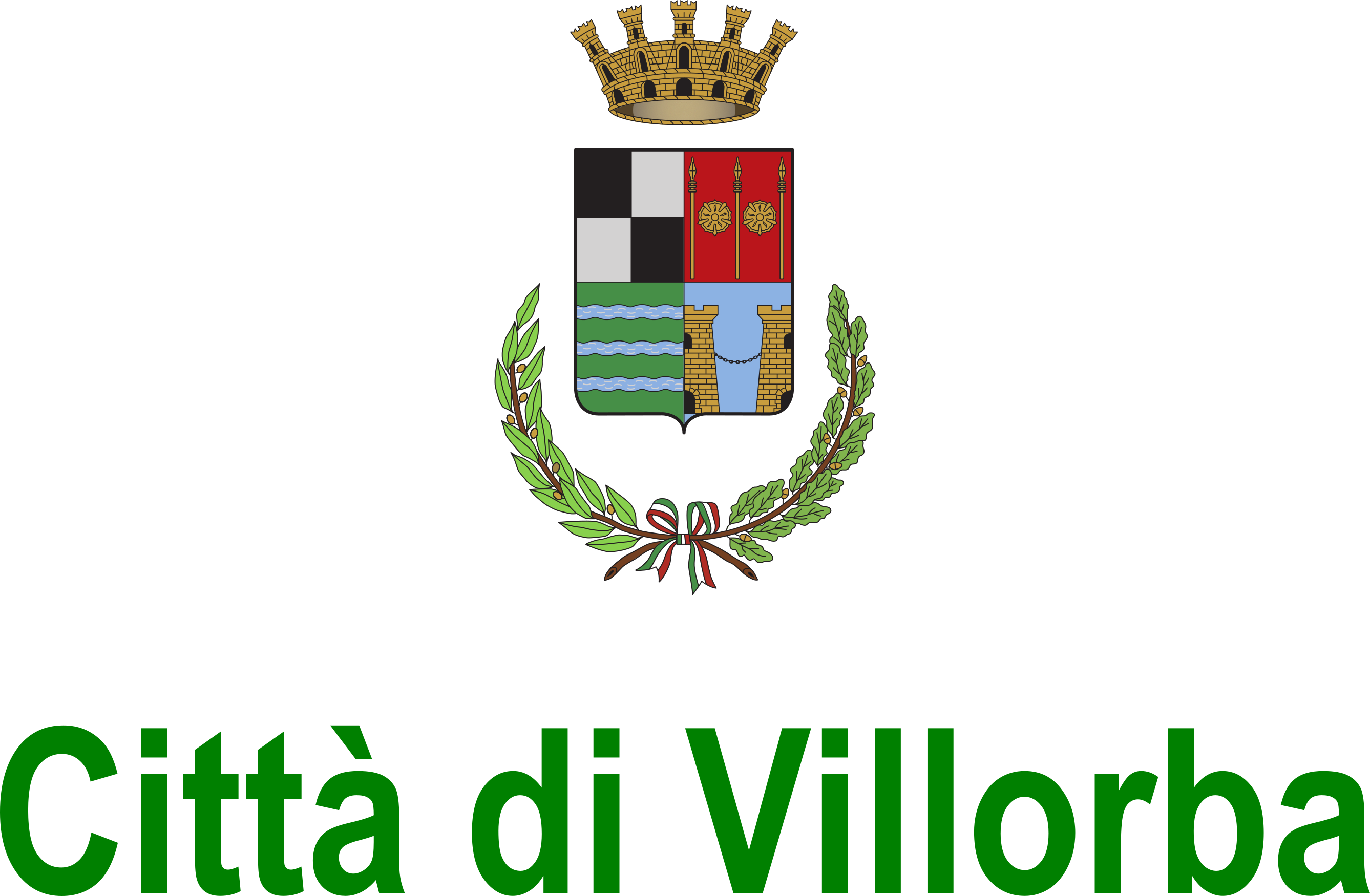 SPESE IN CONTO CAPITALE
Le somme accantonate a fondo pluriennale vincolato in conto capitale di complessivi € 3.762.590,37 si riferiscono ai lavori in corso, finanziati con entrate accertate per: interventi di adeguamento nelle scuole e degli impianti sportivi, completamento lavori 2. Stralcio ex scuola Pastro, manutenzione straordinaria edifici sociali, manutenzione straordinaria viabilità e interventi di urbanizzazione primaria (Via Piave, Via Libertà, Piazza A. Moro, Piazza Pinarello, strade collegamento SS 13/Via Marconi), spese tecniche per realizzazione di interventi e fornitura di arredi, attrezzature ed impianti.
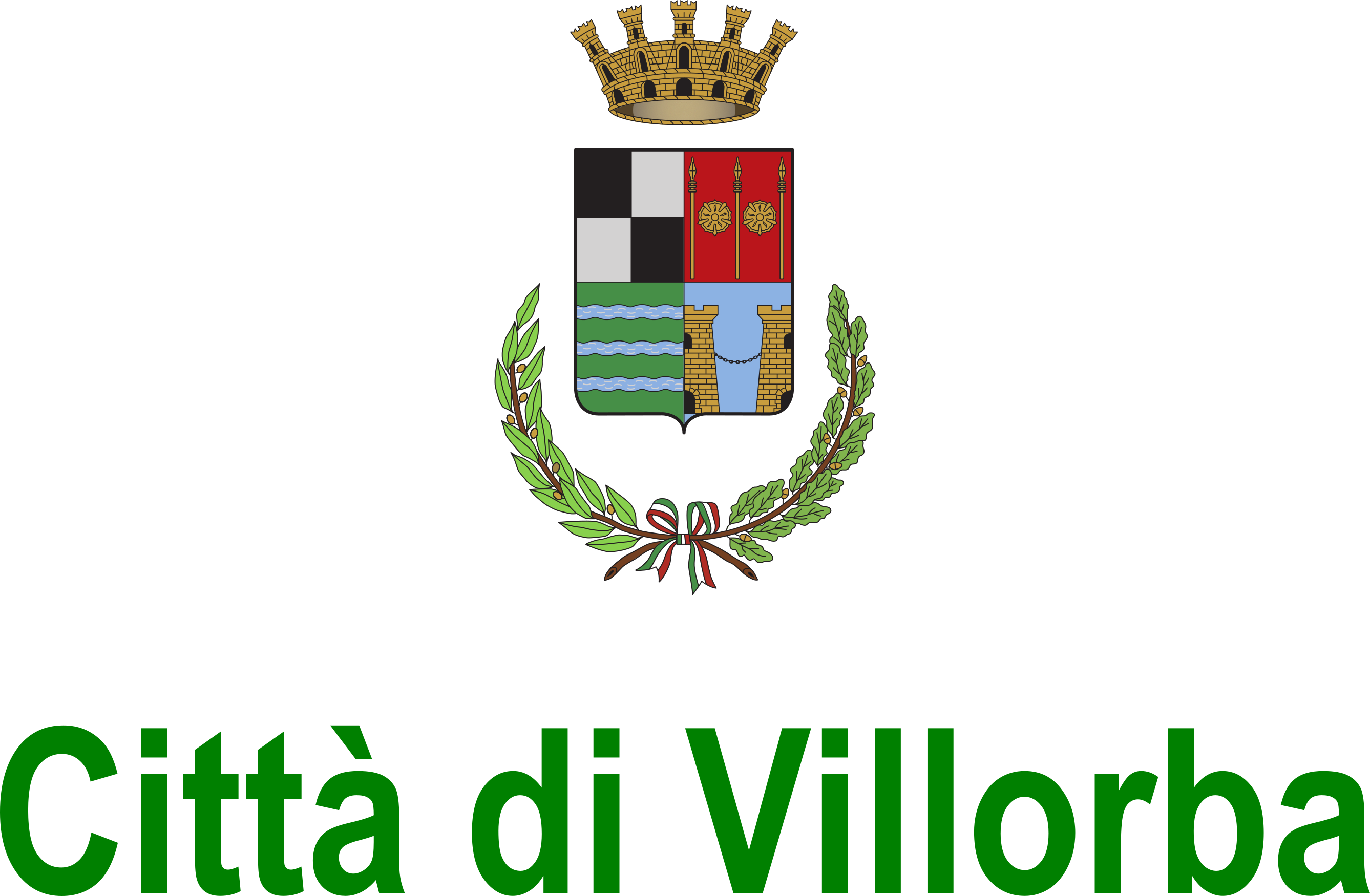 RISULTATO D’AMMINISTRAZIONE ESERCIZIO 2024
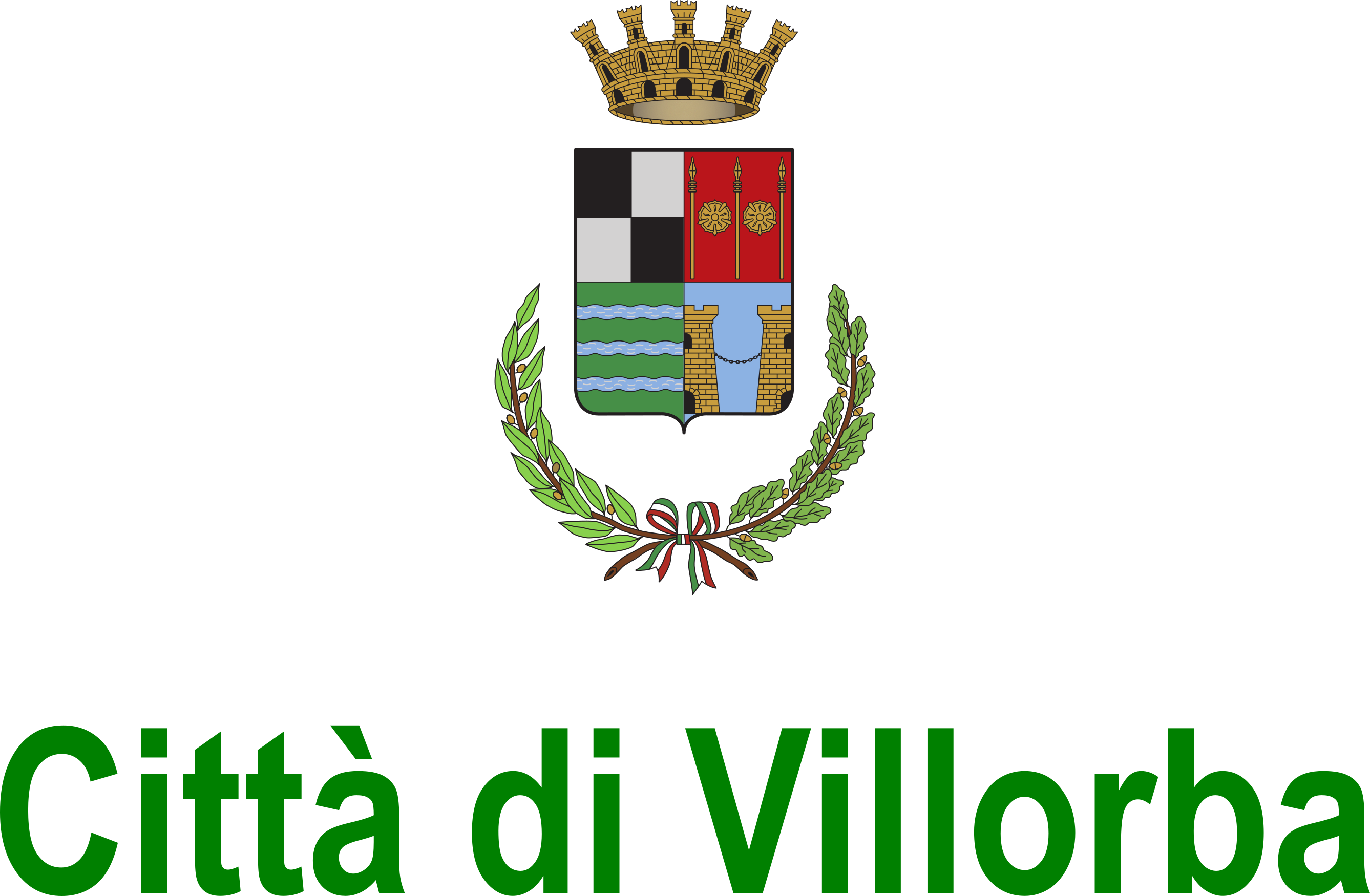 COMPOSIZIONE RISULTATO AMMINISTRAZIONE AL 31 DICEMBRE 2024
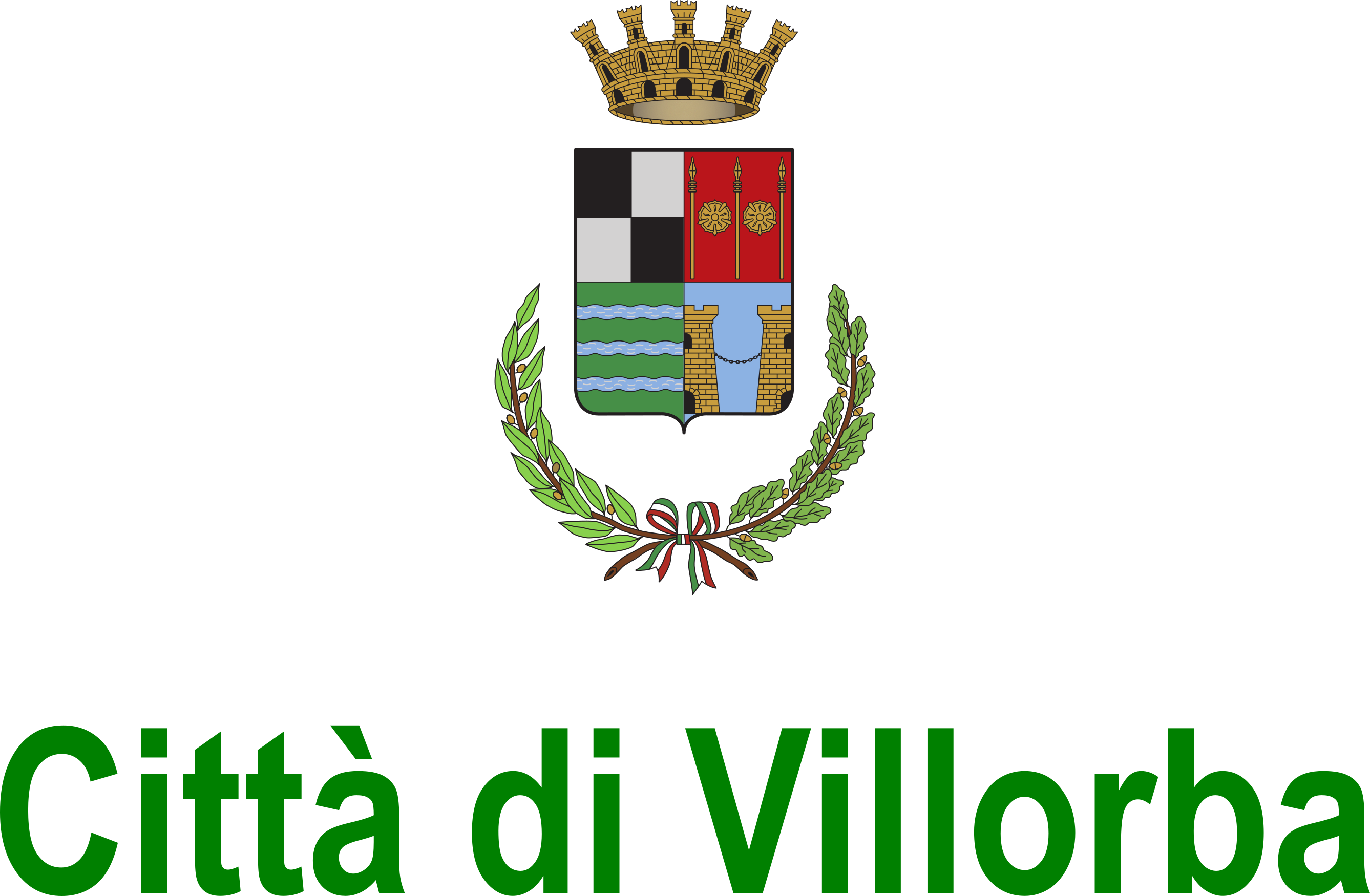 FONDO DI CASSA E INDICATORI DI TEMPESTIVITÀ DEI PAGAMENTI
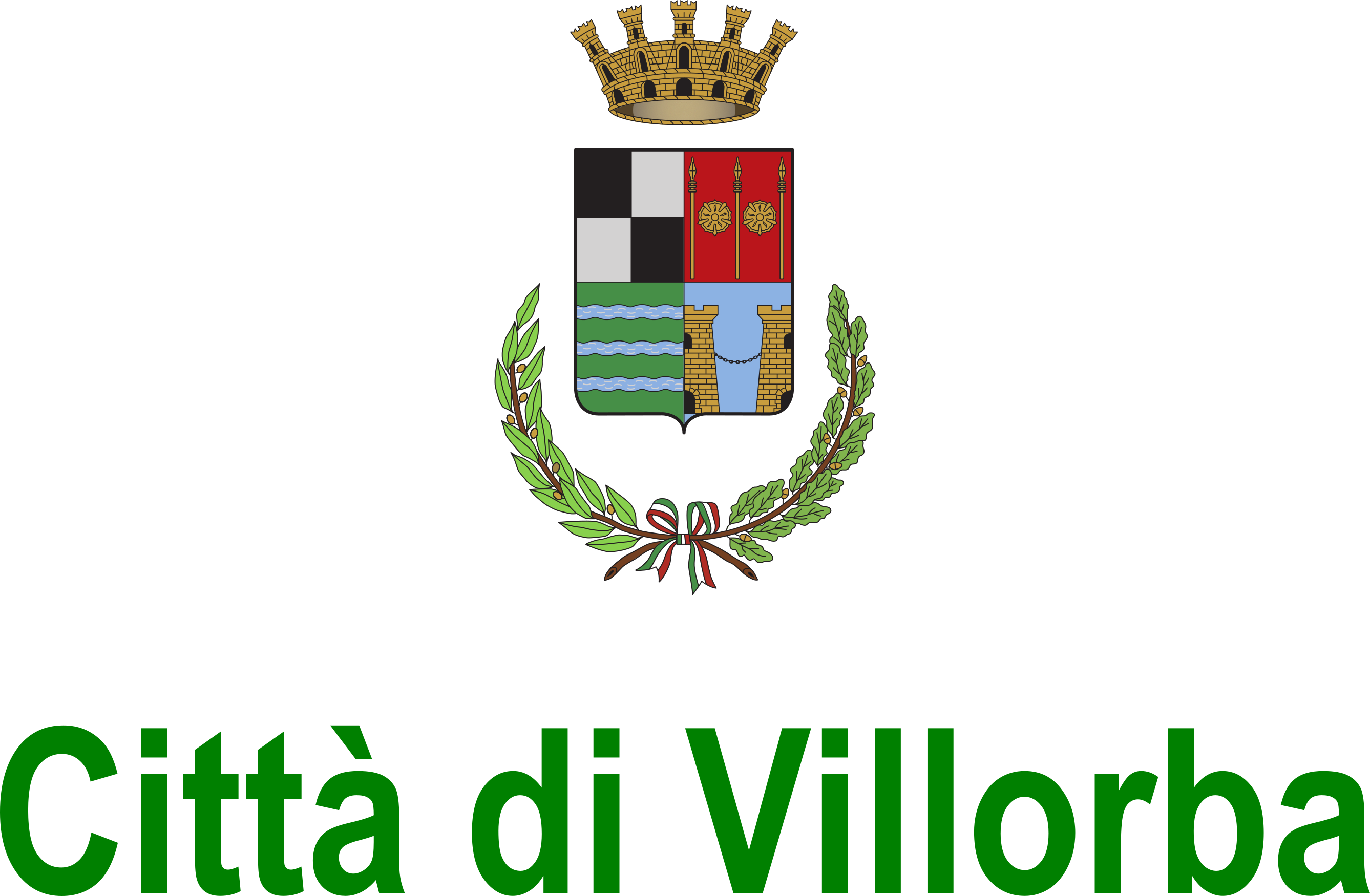 FONDO CREDITI DUBBIA ESIGIBILITA’
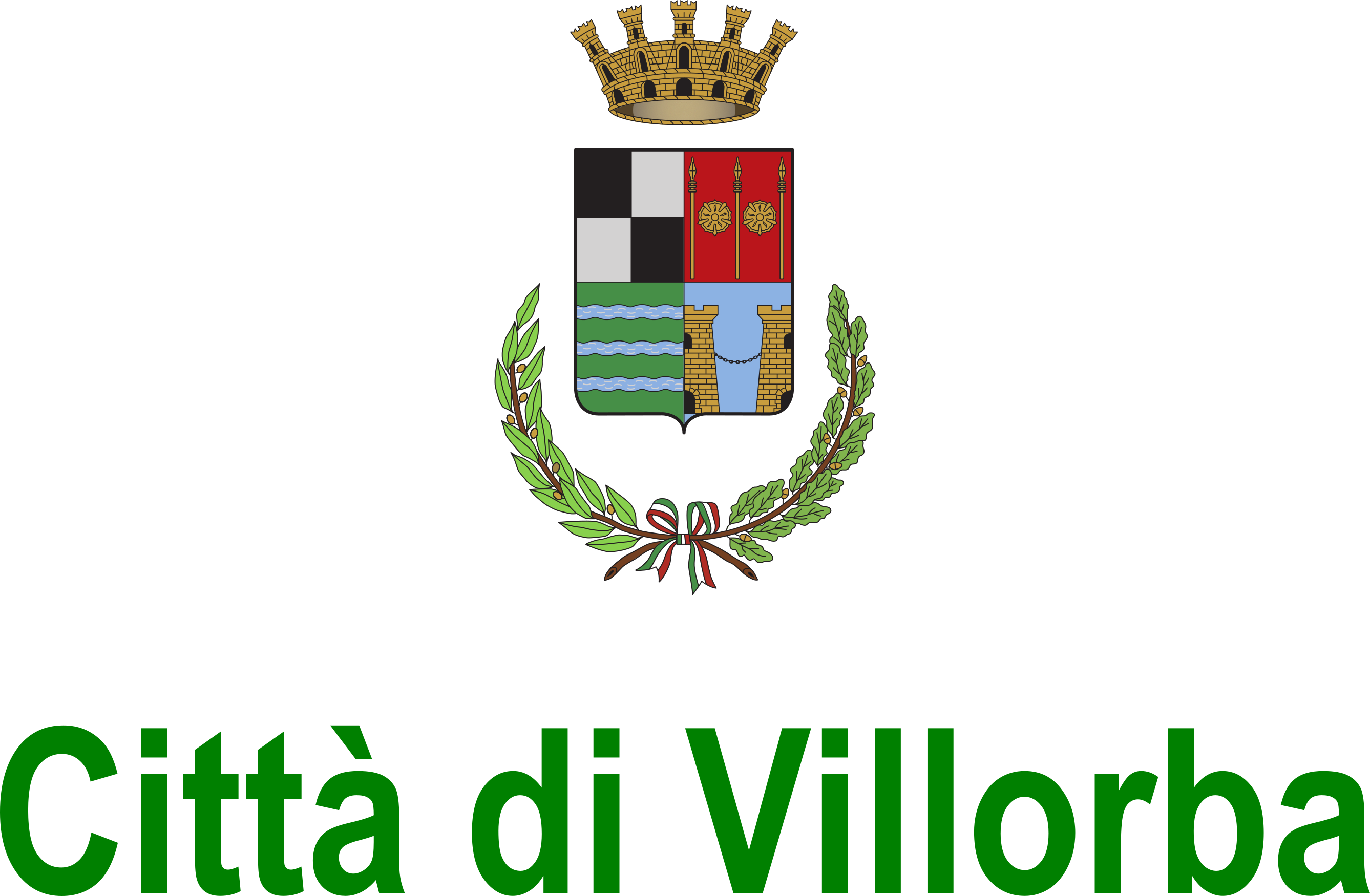 FONDO CREDITI DUBBIA ESIGIBILITA’